The vascular systemProfessor Dr. Hala El-mazar 2020(Lecture 2)
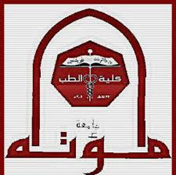 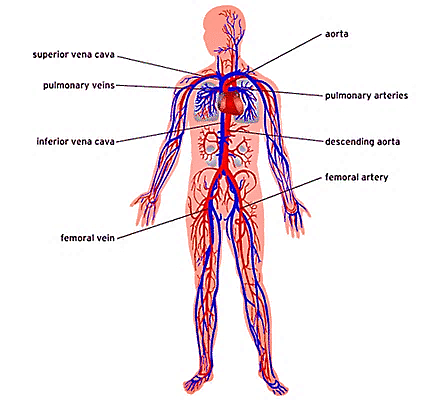 Professor Dr. Hala El-mazar 2020
1
microcirculation
Composed of :
Terminal arterioles→ metarteriols → capillaries → 
      post-capillary venules

Capillaries are where exchange between blood & tissue fluids occur

Capillaries:
              * Continuous
              *   Fenestrated
              *  Sinusoidal
Arterio-venous anastomosis
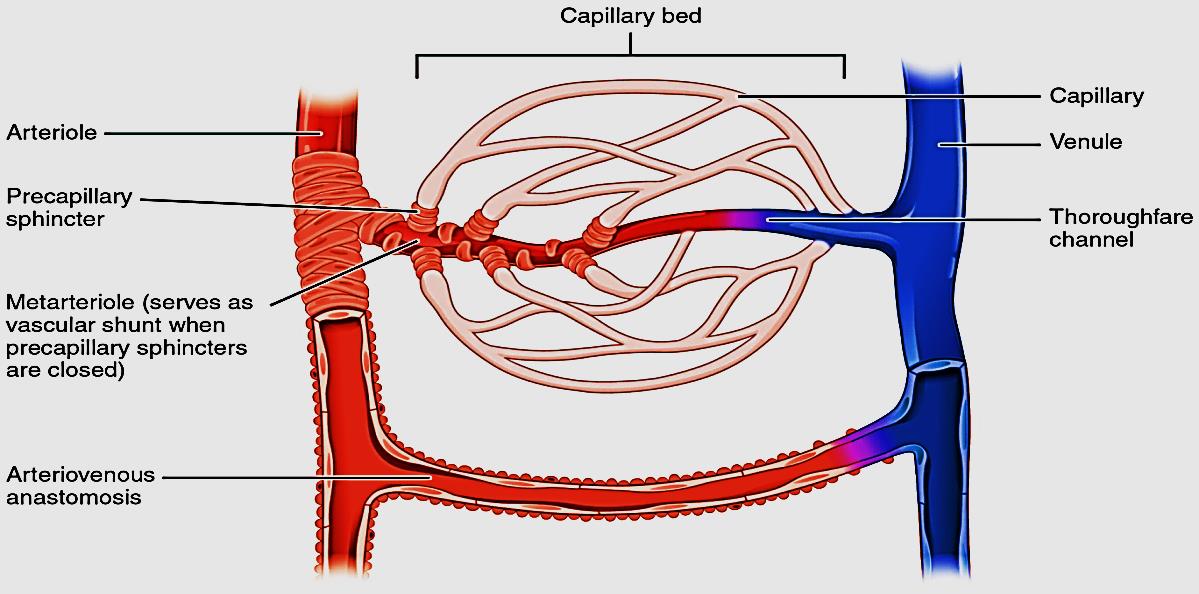 Professor Dr Hala El-mazar 2020
2
Most of microcirculation are lined by one or two endothelial cells and many of them 
     are surrounded by pericytes 

The endothelium provides smooth surface for the flow of blood & easy exchange of water and nutrients between blood &  interstitial fluid  

The endothelium also produces molecules that prevents the blood from clotting. 

Pericytes cells can contract to decrease the size capillaries  →regulate blood flow and blood pressure.
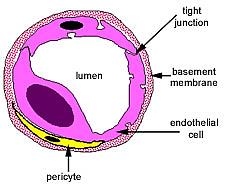 Professor Dr Hala El-mazar 2020
3
Capillaries
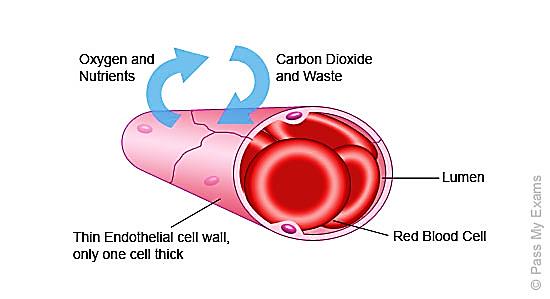 the smallest blood vessels  5- 8 µm
90% of all blood vessels of body

cells get nourished & maintained  through exchange between  them & blood in capillaries

Formed by a single layer of endothelial cells + Pericytes +  basal lamina , NO smooth ms cells

Pericytes: branched cells, contractile
Can differentiate into endothelial cells
 (& smooth ms cells ) in injury
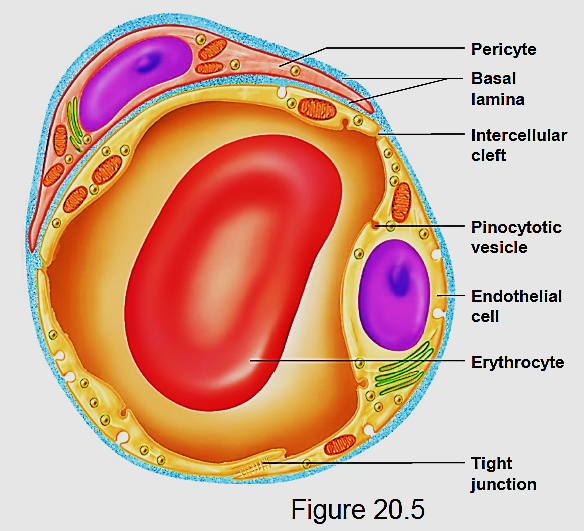 Professor Dr Hala El-mazar 2020
4
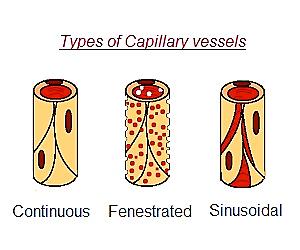 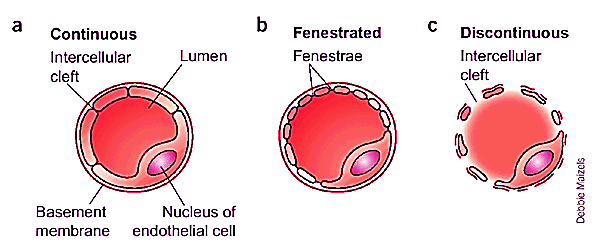 Professor Dr Hala El-mazar 2020
5
Continuous (somatic): has the lowest permeability ( water, ions, lipid soluble m.)
Pinocytosic vesicles
                                           
Fenestrated (visceral):  pores has or has no  diaphragm. relatively high permeability

Sinusoidal:
Extremely high permeability (cells 
& serum proteins)
Depending on the structure of the endothelial cells & continuity of the basal lamina
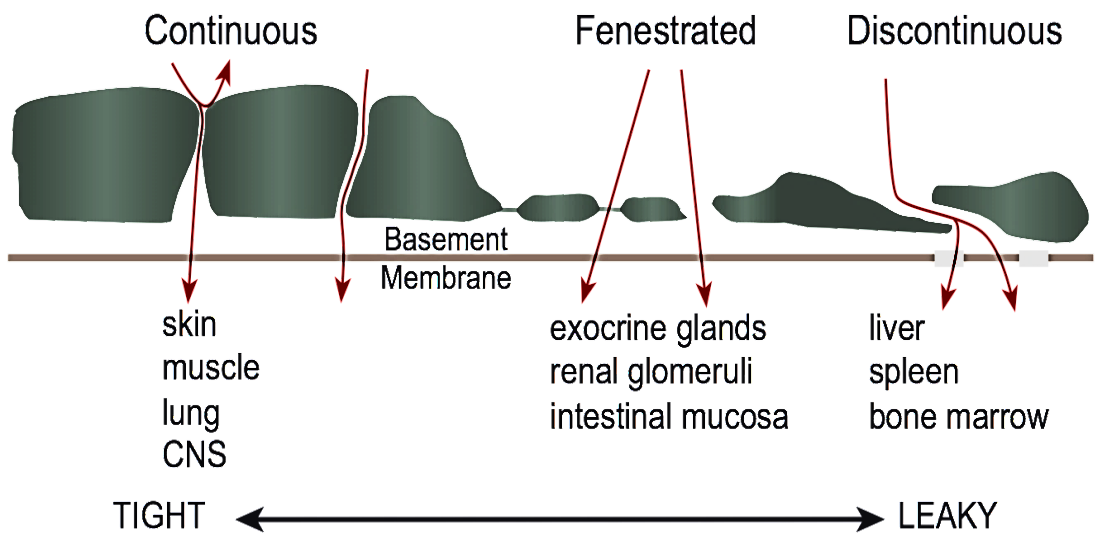 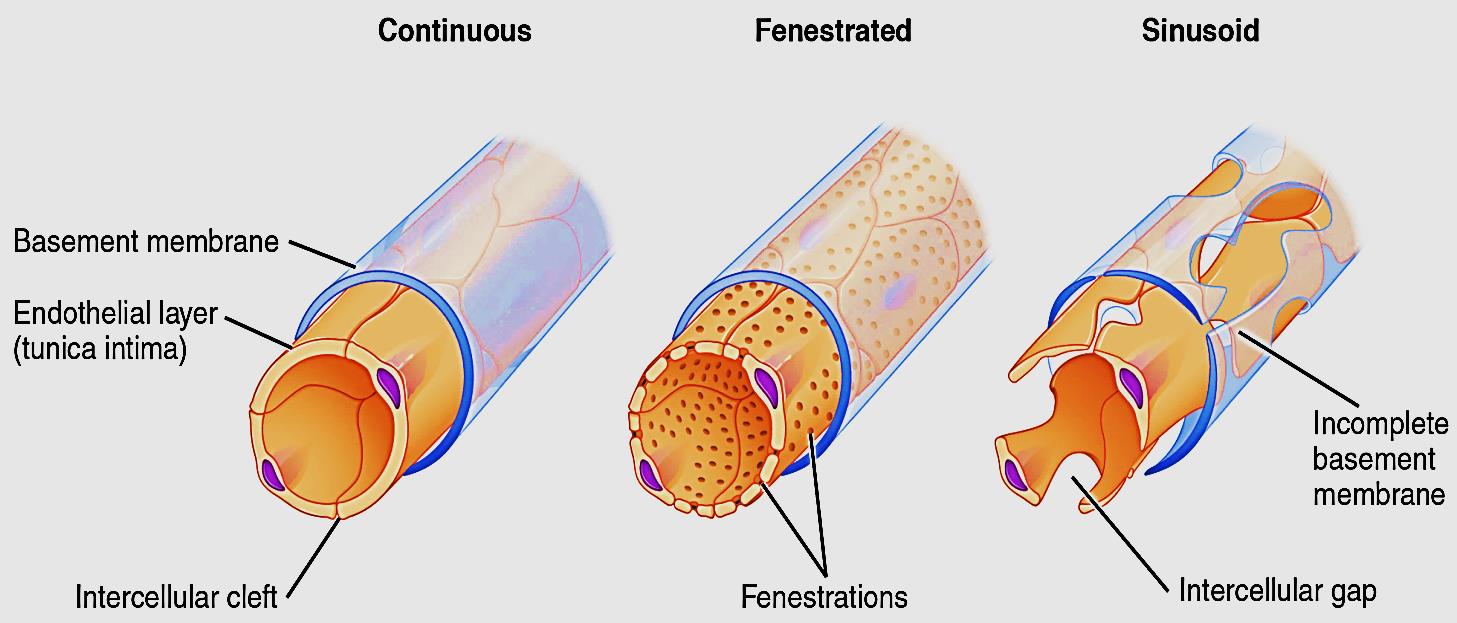 Professor Dr Hala El-mazar 2020
6
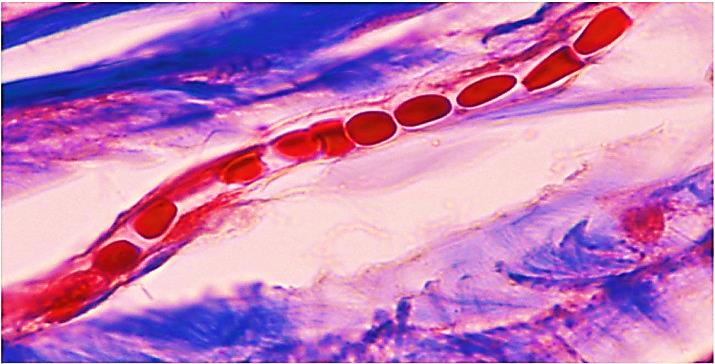 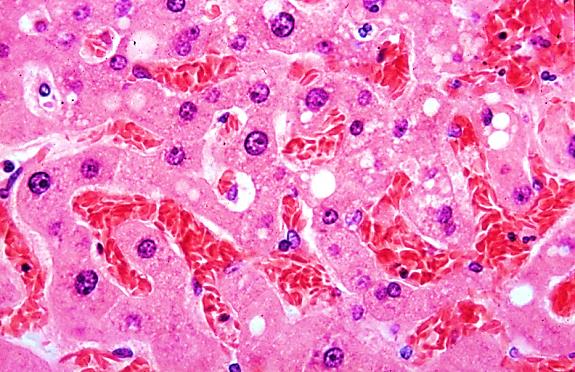 Professor Dr Hala El-mazar 2020
7
Arterio- venous anastomosis (AVA)/ Shunt
Direct connection between arterioles & venules without passing through capillary bed

A- contraction of pre- capillary sphincters
Blood will pass through thoroughfare channel
B- AV anastomosis: small vessels connect 
directly arterioles to venules 

Function: regulation of :
- Body temp e.g skin 
- Blood flow in genital organs
Thoroughfare channel
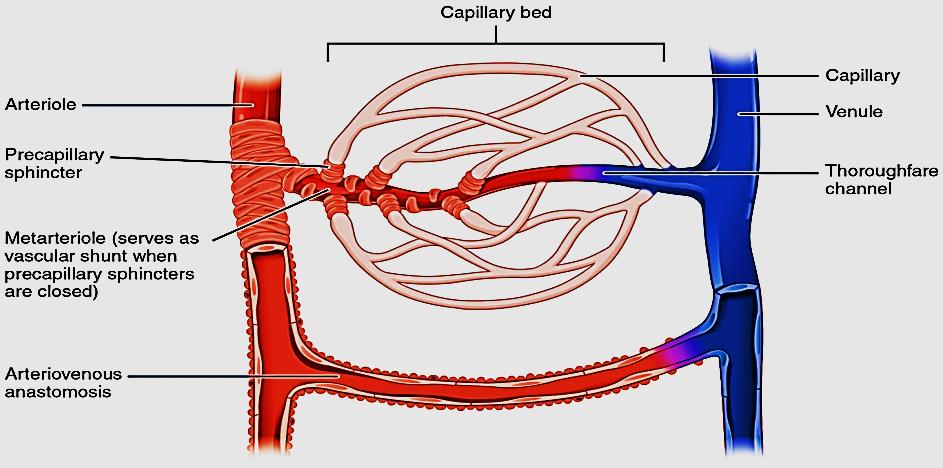 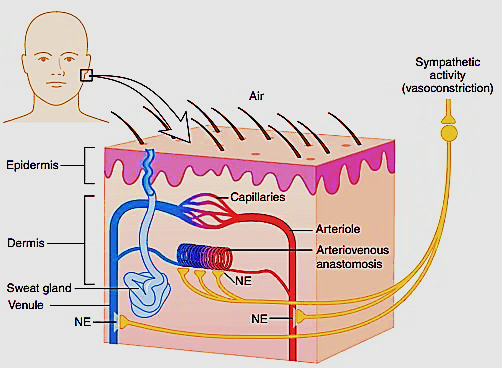 Professor Dr Hala El-mazar 2020
8
Post -capillary venules
Post- capillary  venules Form when
    capillaries unit

Structure similar to capillaries

Are the primary sites at which WBCs leave the circulation at sites of infection or tissue damage

Respond to vasoactive agents e.g. histamine also site of exchange of materials between tissue fluid & blood

The venules  converge into collecting venules  → muscular veins
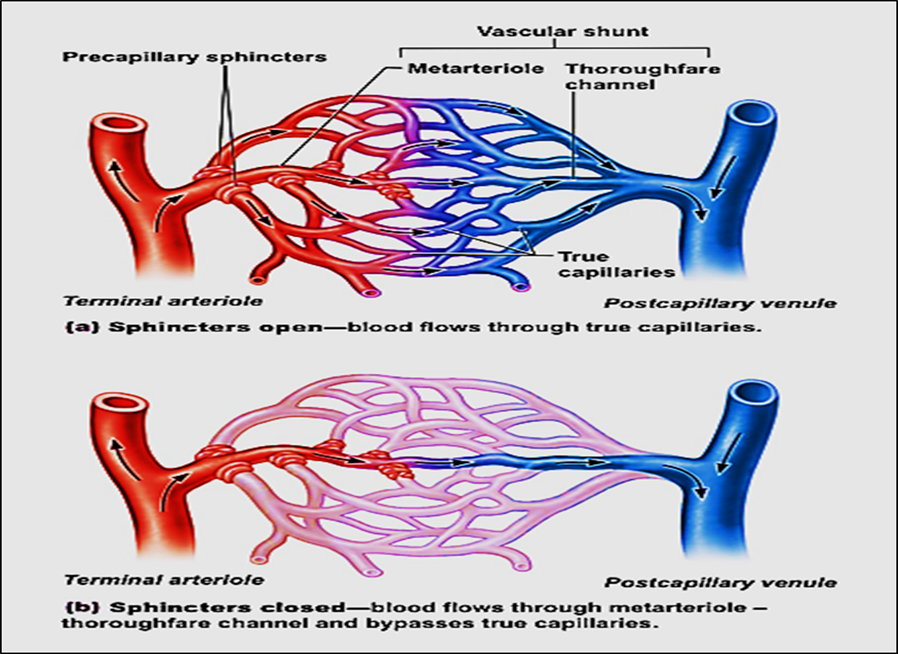 Professor Dr Hala El-mazar 2020
9
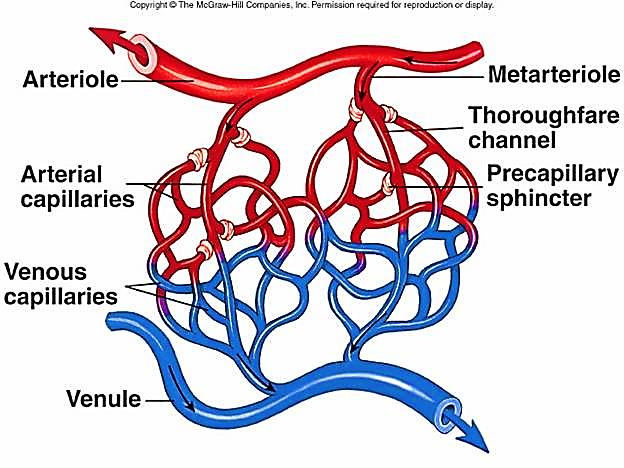 venules
The smallest veins (20- 30 µm)

Intima: endothelium + basal lamina

Media: pericytes+ reticular fibers
+ 1 or 2 layers of smooth ms cells
 as the vessel ↑in diameter

Adventitia: relatively thick
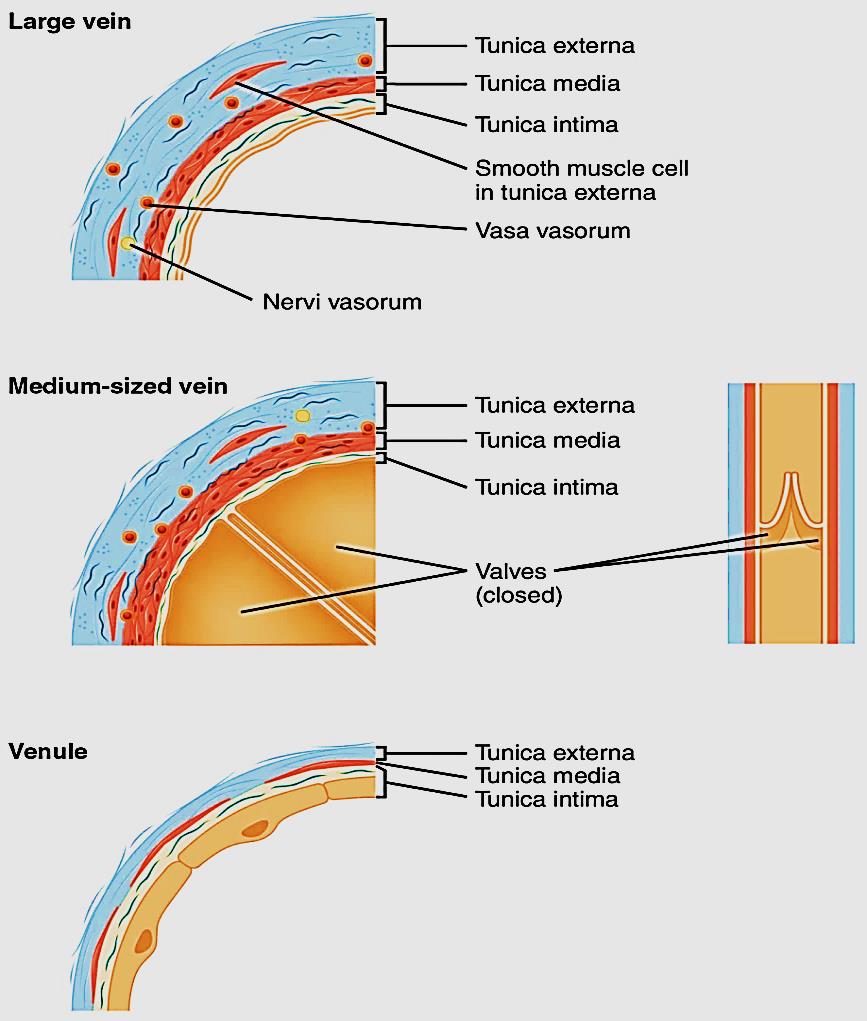 Professor Dr Hala El-mazar 2020
10
Medium size veins
Carry blood toward → heart

The blood pressure  in veins is much lower than arteries

Veins have 3 tunics, but their wall is thinner & their lumen is wider than corresponding arteries

Special adaptation in the veins 
    helps return of blood to heart & 
   prevents its backflow  is called valves

Valves absent in small & large veins
X
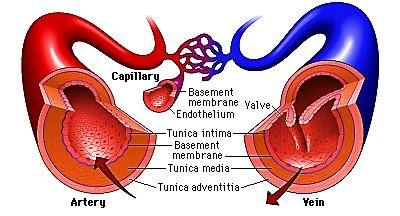 Professor Dr Hala El-mazar 2020
11
Valves: 
are folds project from intima into lumen of the vein
Lined on both sides by endothelium, 
their core formed of elastic tissue
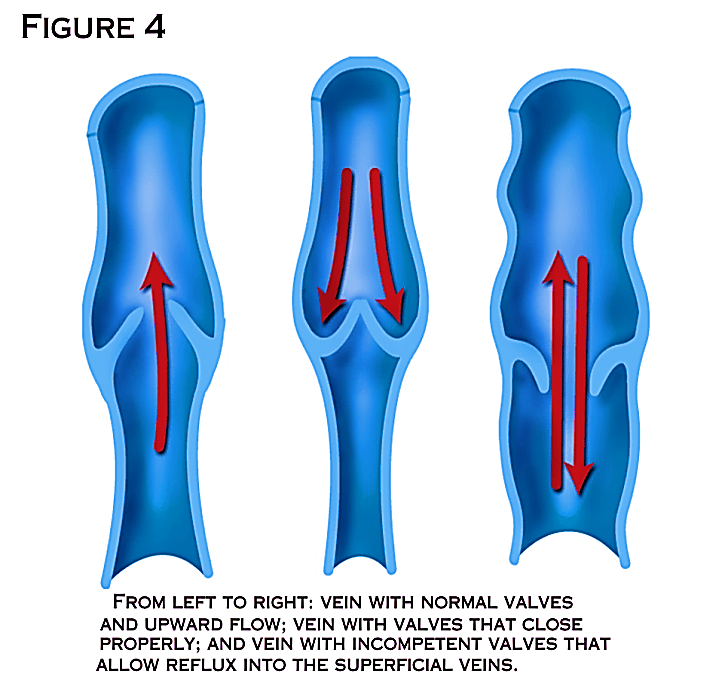 X
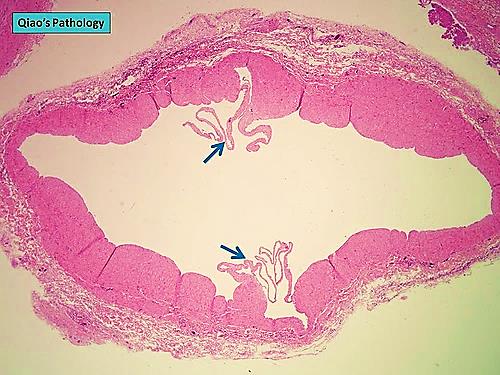 Professor Dr Hala El-mazar 2020
12
Vena cava (inferior & superior)
Tunica intima: thin
Endothelium – subendothelial CT– No IEL -  No valves

Tunica media: 
thin muscle layer, collagen, 
 few elastic

Tunica adventitia:
Thick, contains longitudinal 
bundles of smooth ms fibers
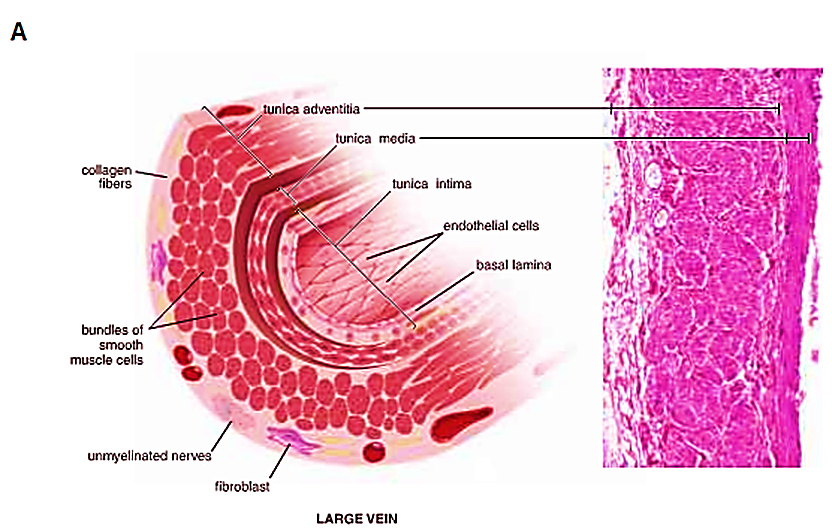 Professor Dr Hala El-mazar 2020
13
Medium sized artery                and                 vein
Narrow lumen
Thick wall
No valves
Intima (thick,IEL)
Media (thick)
Adventitia (thin)
Rapid flow of blood
Wide lumen
Thin wall
Valves
Thin, no IEL
Media (thin)
Thick
Slow flow of blood
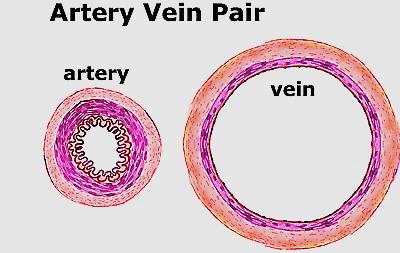 Professor Dr Hala El-mazar 2020
14
Medical applications
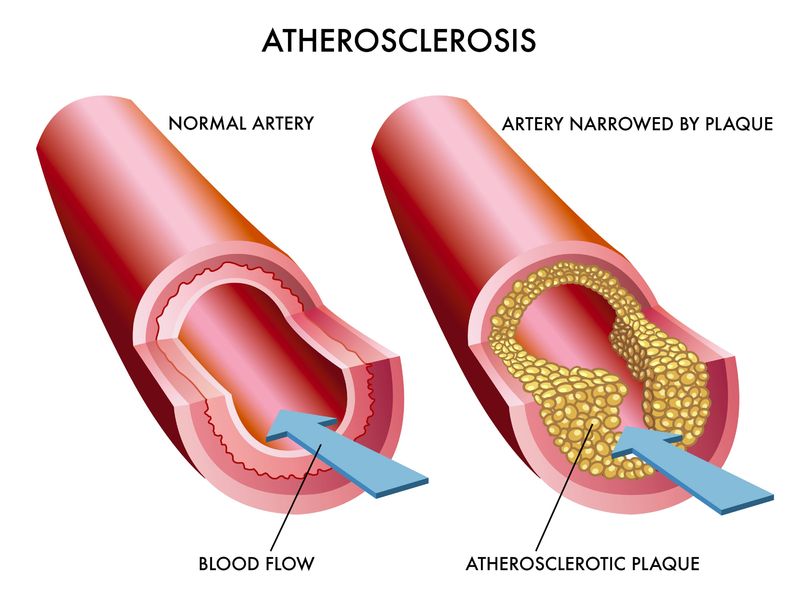 Atherosclerosis: focal thickening of the intima due to deposition of cholesterol (Foam cells)

Infarction: death of tissue due to lack of blood supply

Aneurysm: marked dilation of BV due to weakness of media →rupture & hemorrhage.
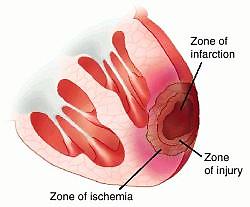 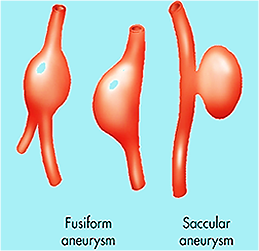 Professor Dr Hala El-mazar 2020
15
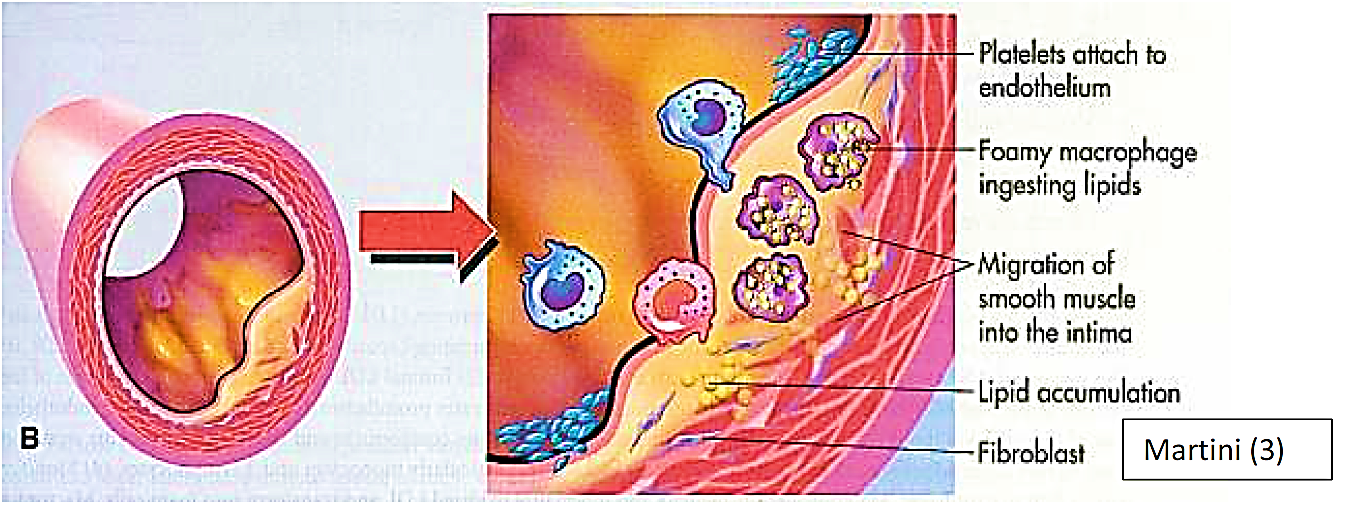 Foam cells
Professor Dr Hala El-mazar 2020
16
Lymphatic system consists of:
Lymphatic vessels
Lymphoid tissues & organs


Function:
Fluid balance: carry excess tissue fluid back to circulation

Fat absorption: transport fat from GIT to blood

Immunological & defense role: Produces, maintains & distributes lymphocytes and  filtration of lymph & blood
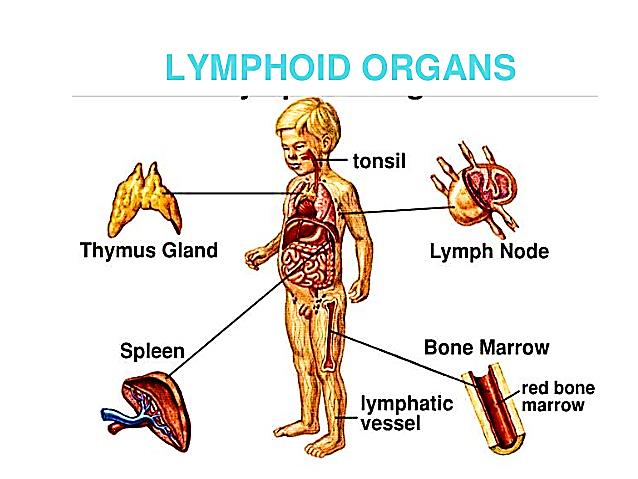 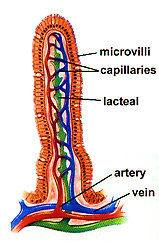 Professor Dr Hala El-mazar 2020
17
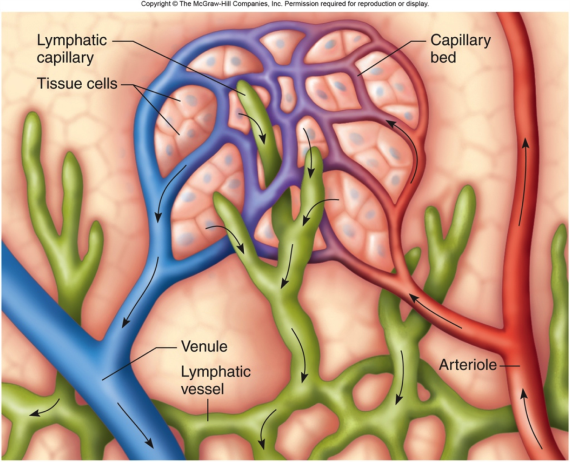 Professor Dr Hala El-mazar 2020
18
Lymph
Lymph  is a colorless fluid that circulates through the lymphatic system

The lymph is formed when the interstitial fluid is collected through lymph capillaries
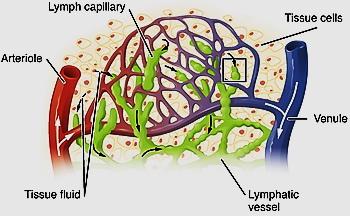 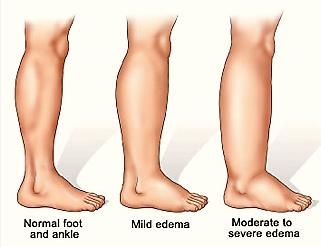 Professor Dr Hala El-mazar 2020
19
lymph  composition continually changes as the blood and the surrounding cells continually exchange substances with the interstitial fluid

Similar to blood plasma except that it
    also contains white blood cells 
    (lymphocytes & macrophages)

Lymph returns proteins and
    excess interstitial fluid to the blood stream. 

Lymph may pick up bacteria and bring them to lymph nodes where they are destroyed
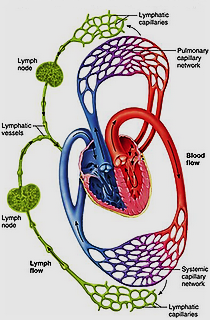 Professor Dr Hala El-mazar 2020
20
lymph circulation:  interstitial fluid drains into 
lymph capillaries
          ↓
lymph vessels 
         ↓
lymph nodes
         ↓
Lymphatic vessels
         ↓ 
Lymphatic duct
         ↓
ultimately emptying  into the right or the left subclavian vein, where it mixes back with blood.
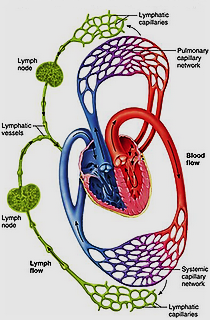 Professor Dr Hala El-mazar 2020
21
lymph vessels  similar to veins in structure

lymph nodes, stations where filtration 
     of the lymph from bacteria take place 

Lymphatic vessels ultimately drain lymph into 2 main ducts

Right lymphatic duct
Drains right side of head & neck,
 right arm, right thorax →
into the right subclavian vein


Thoracic duct
Drains the rest of the body → into the left subclavian vein
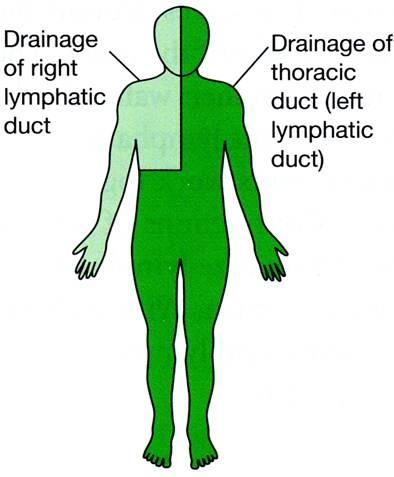 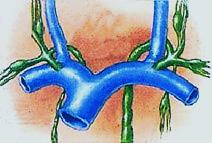 Rt. subclavian vein
Lf subclavian vein
Professor Dr Hala El-mazar 2020
22
Structure of Lymphatic capillaries
Begin with a blind end
Have similar structure to blood capillaries but larger & more permeable consider as microcirculation
Made of single layer of  overlapping endothelium with interrupted basal lamina
its endoth. Has NO (fenestrae, tight junction, pericytes)
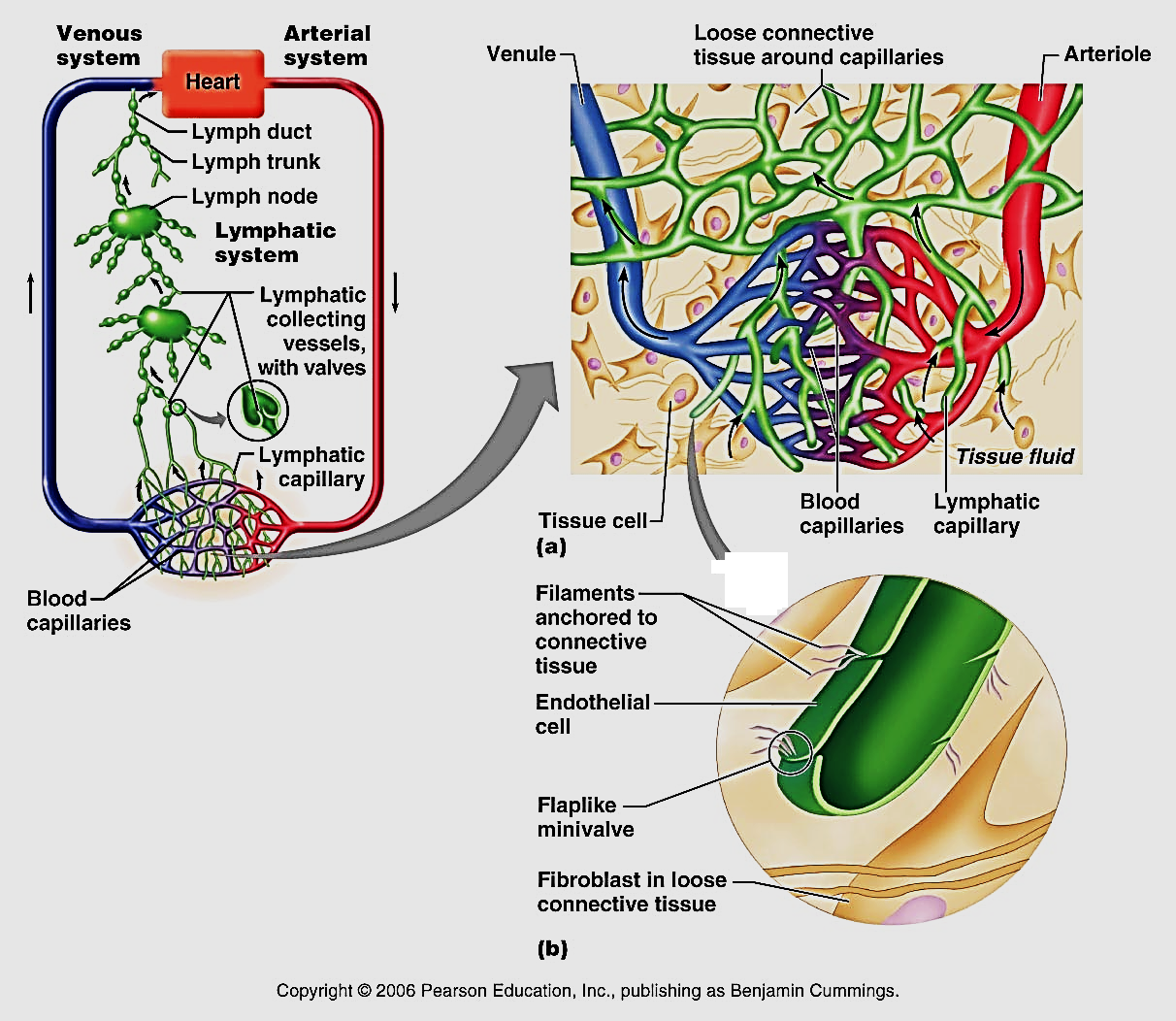 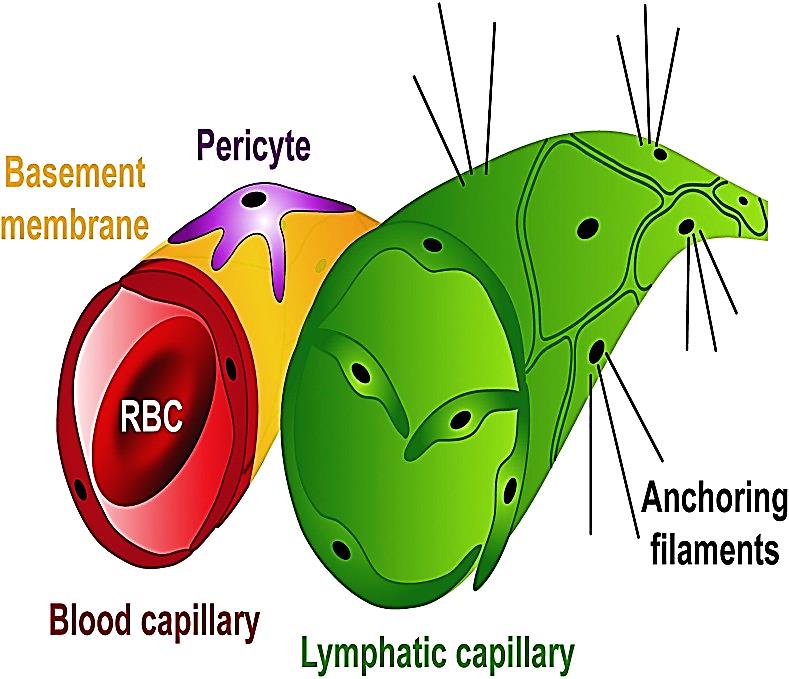 Professor Dr Hala El-mazar 2020
23
Lymphatic endothelial cells attached to anchoring filaments contains elastic fibers: 

1- attach endothelial cells to surrounding tissue.
2- pull on → widen gap between endothelial cells→ draw     
     more fluid into lymphatic capillary
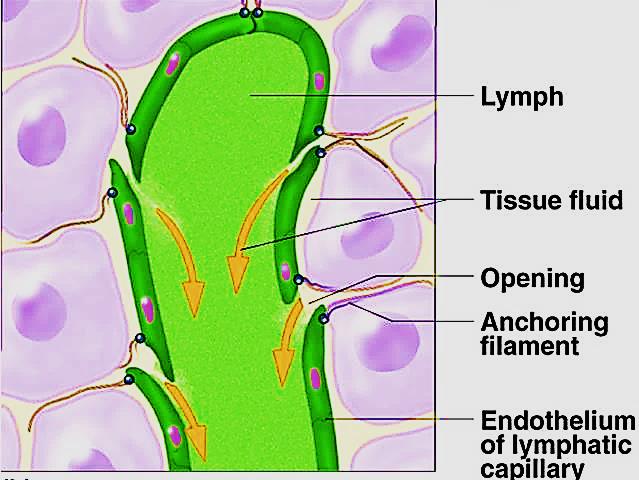 Endothelial cells are
 one- way 
swinging door
Professor Dr Hala El-mazar 2020
24
Structure of Lymphatic vessels:
Thinner wall + large lumen+ valves
Lymph nodes are found along their course
Drain lymph from lymph capillaries

Structure:
Endothelium -  few smooth muscle cells- adventitia
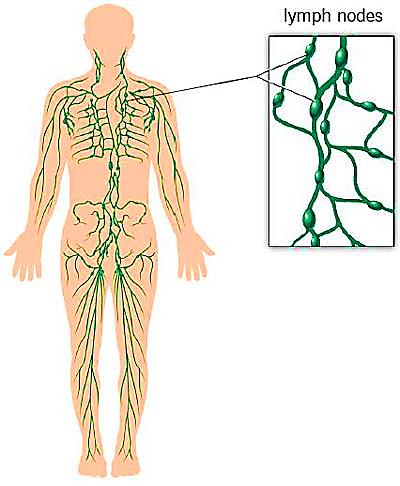 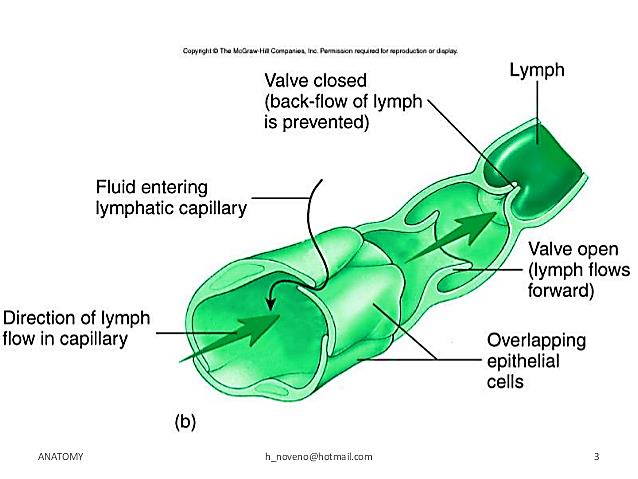 Professor Dr Hala El-mazar 2020
25
Structure of Lymphatic duct:
Large vessel that drain lymph into one of  the subclavian veins

2 lymph ducts:   
    - Right lymphatic duct 
    - Thoracic duct

Similar in structure to large veins
Tunica intima: endothelium + CT
Tunica media: smooth ms. + elastic fibers
Tunica adventitia:  CT + smooth ms.
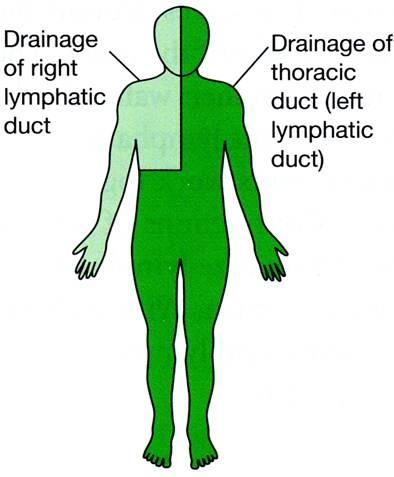 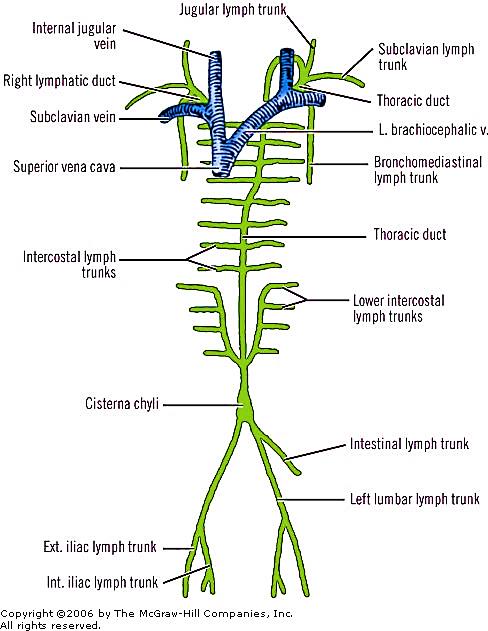 Professor Dr Hala El-mazar 2020
26
Central nervous system
Recently discovered  in 2015 that CNS has 
 meningeal lymphatic vessels
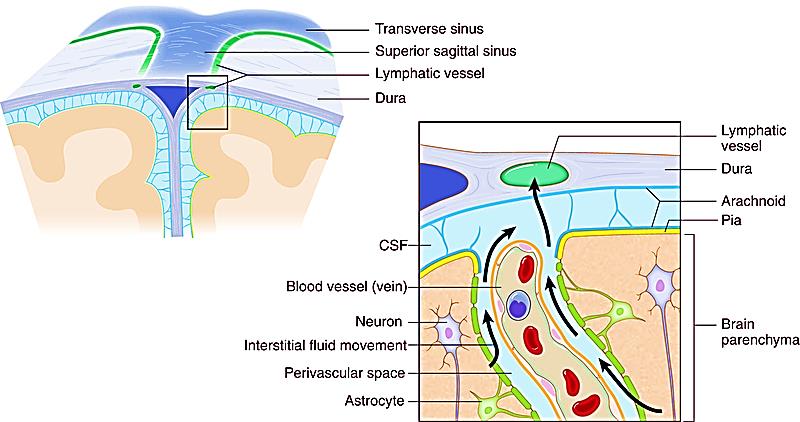 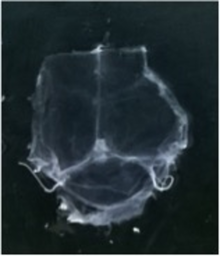 Professor Dr Hala El-mazar 2020
27
Thank you
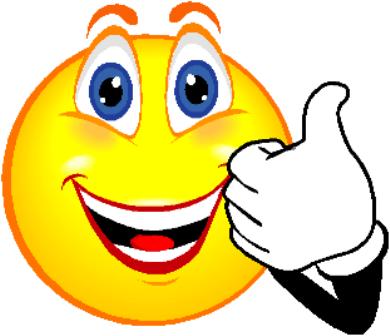 Professor Dr Hala El-mazar 2020
28